Figure 1. The measurement positions used in the present study. In this image, the channel positions are superimposed on ...
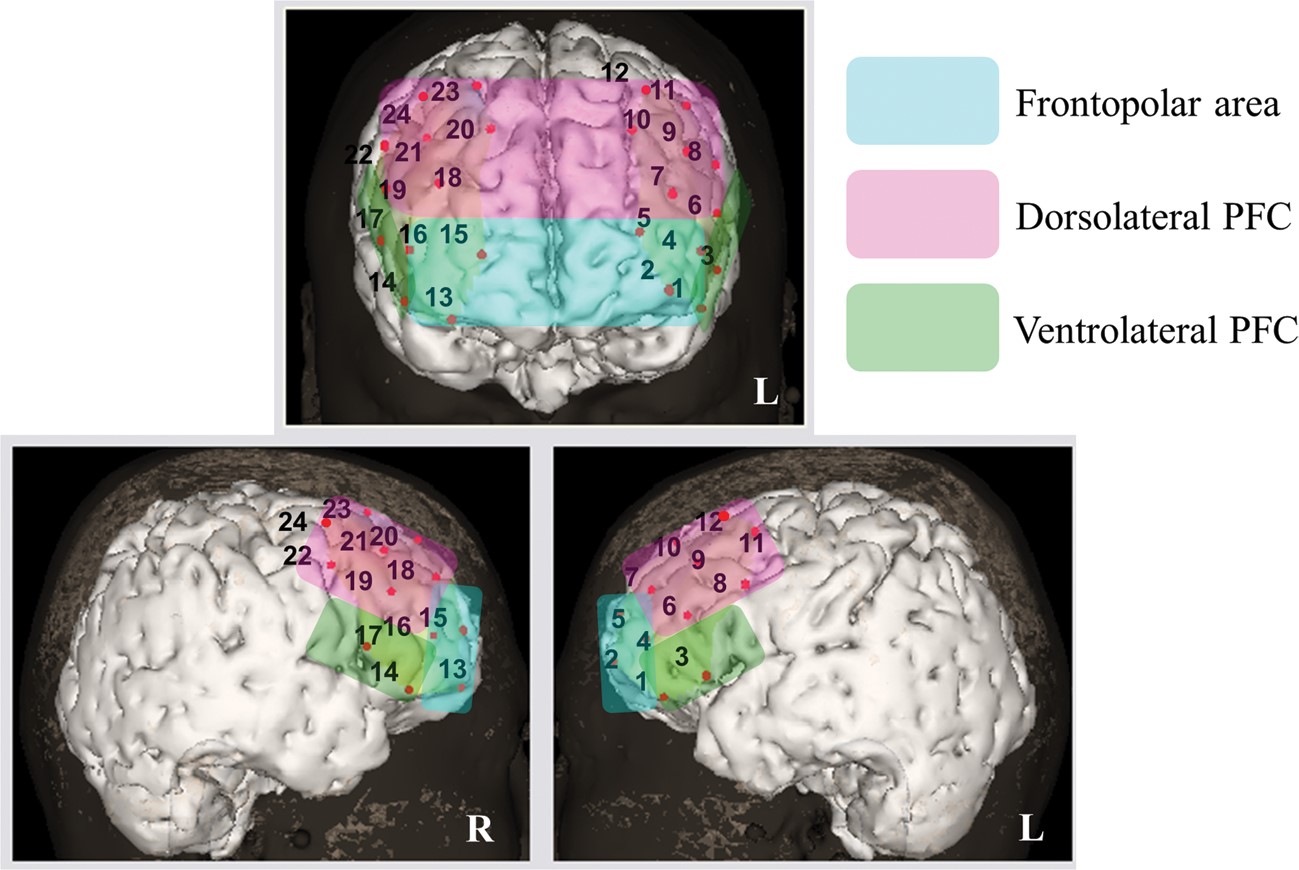 Cereb Cortex, Volume 24, Issue 7, July 2014, Pages 1858–1866, https://doi.org/10.1093/cercor/bht036
The content of this slide may be subject to copyright: please see the slide notes for details.
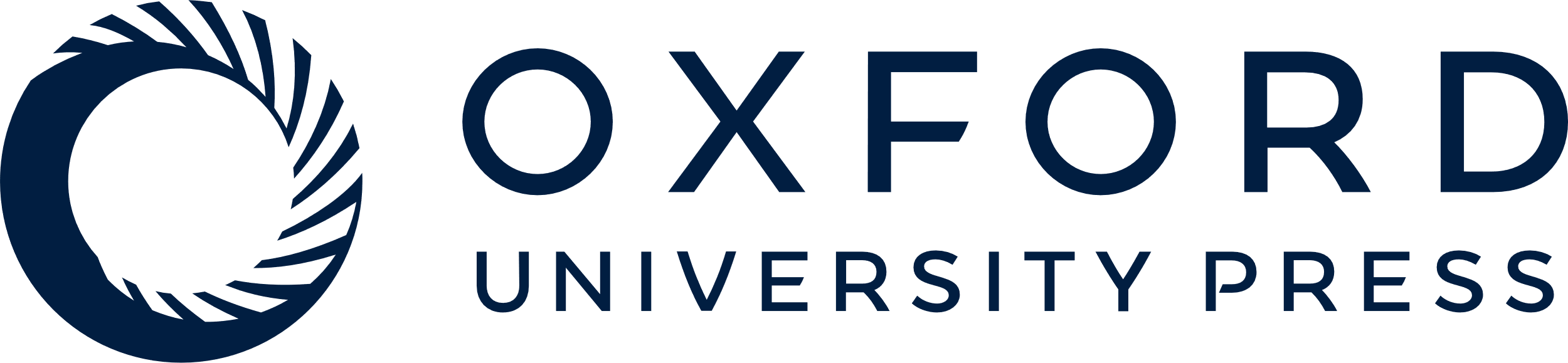 [Speaker Notes: Figure 1. The measurement positions used in the present study. In this image, the channel positions are superimposed on a 3-D MRI reconstruction of the cerebral cortex. For each subject, 2 sets of probes, covering an area of 6 × 6 cm2, were placed on the bilateral frontal regions. The channel numbers are indicated just above the corresponding measurement location. The 3 lateral subregions of the PFC are also indicated.


Unless provided in the caption above, the following copyright applies to the content of this slide: © The Author 2013. Published by Oxford University Press. All rights reserved. For Permissions, please e-mail: journals.permissions@oup.com]
Figure 2. NIRS signal waveforms during the UKT. Changes in [oxy-Hb] and [deoxy-Hb] signals during the UKT. Data are ...
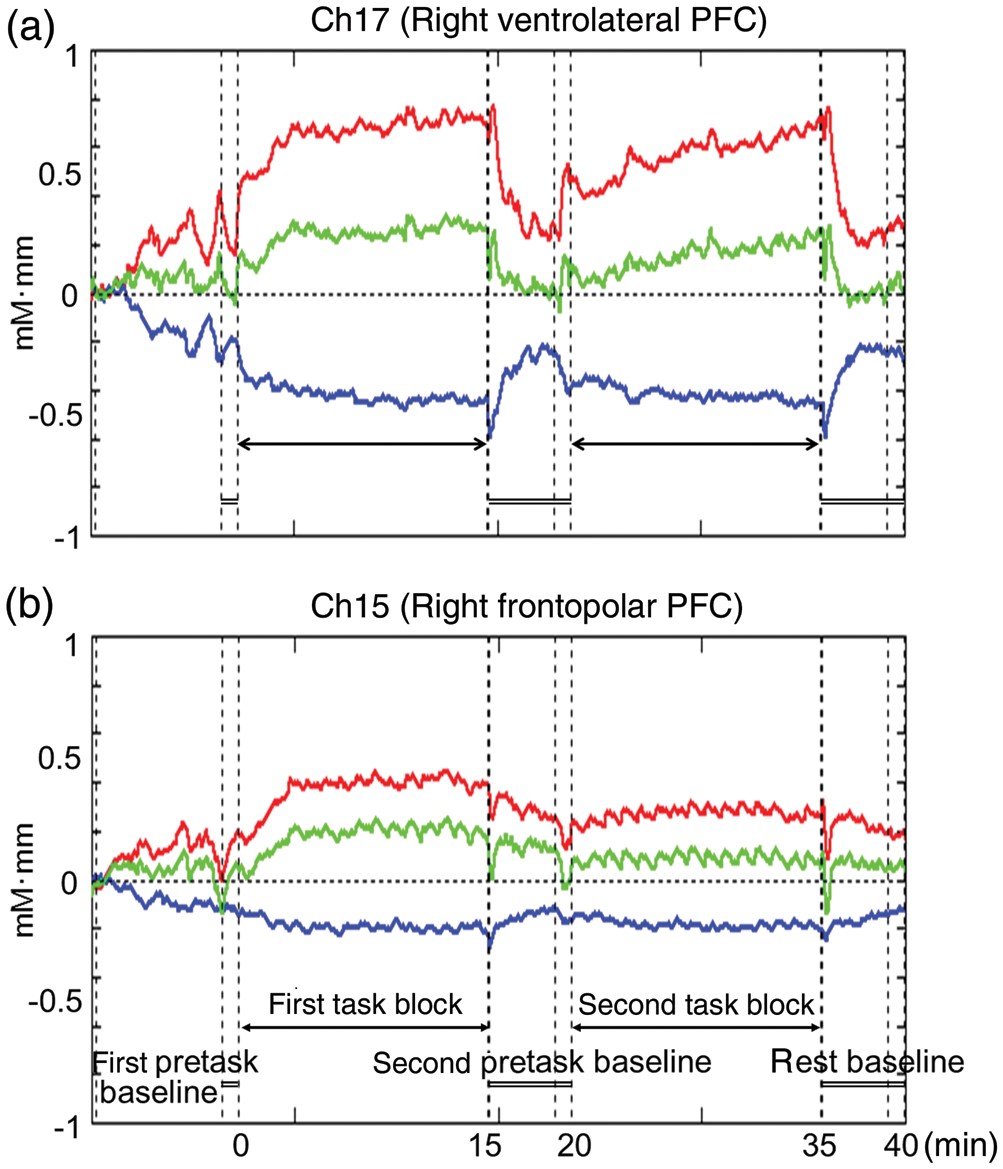 Cereb Cortex, Volume 24, Issue 7, July 2014, Pages 1858–1866, https://doi.org/10.1093/cercor/bht036
The content of this slide may be subject to copyright: please see the slide notes for details.
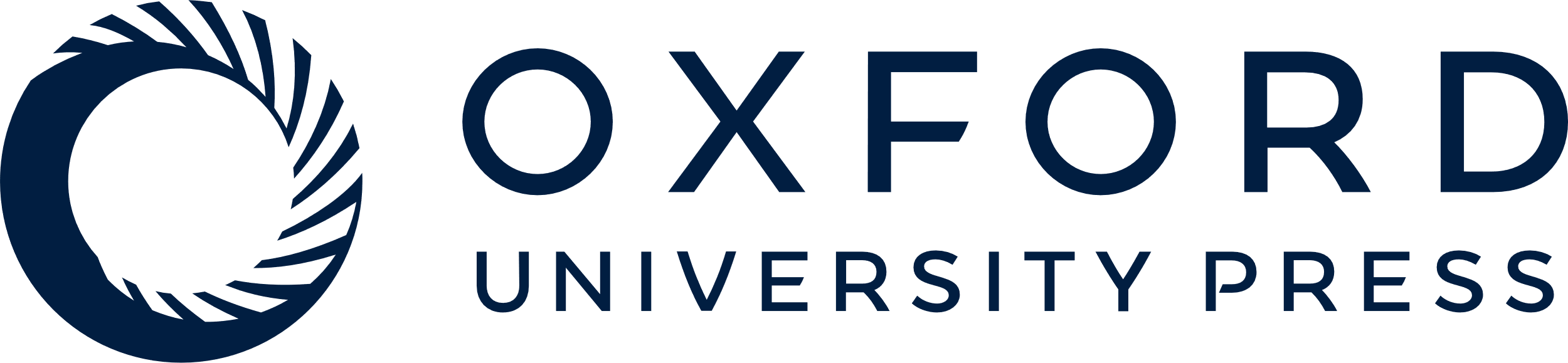 [Speaker Notes: Figure 2. NIRS signal waveforms during the UKT. Changes in [oxy-Hb] and [deoxy-Hb] signals during the UKT. Data are presented as grand-average waveforms in 2 representative channels (red: [oxy-Hb] signal and blue: [deoxy-Hb] signal). Green line represents the sum of the [oxy-Hb] and [deoxy-Hb] signals, often called total-hemoglobin signal (data not shown).


Unless provided in the caption above, the following copyright applies to the content of this slide: © The Author 2013. Published by Oxford University Press. All rights reserved. For Permissions, please e-mail: journals.permissions@oup.com]
Figure 3. The association between NIRS signals and measures of anxiety and task performance. The 3 representative ...
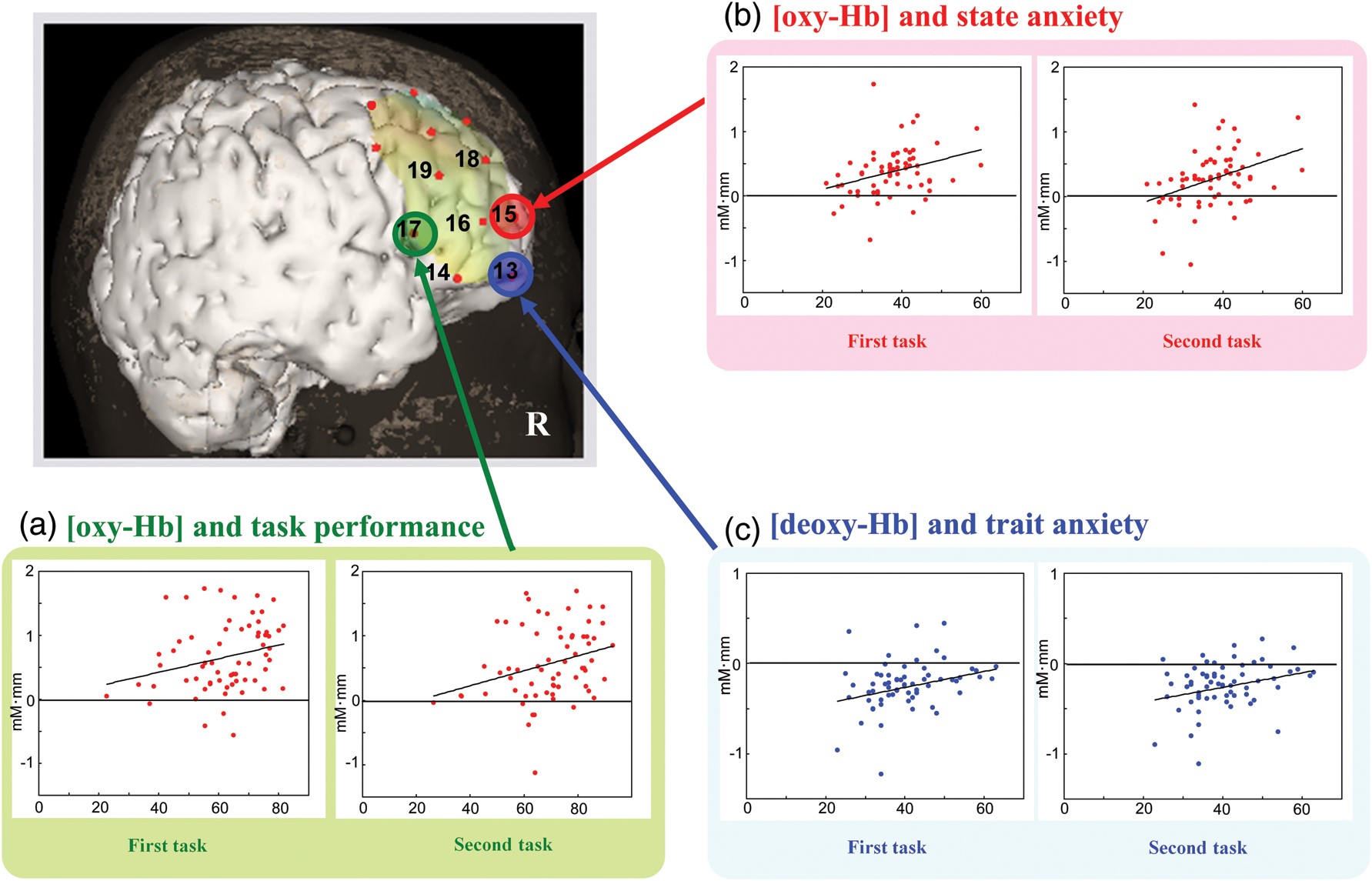 Cereb Cortex, Volume 24, Issue 7, July 2014, Pages 1858–1866, https://doi.org/10.1093/cercor/bht036
The content of this slide may be subject to copyright: please see the slide notes for details.
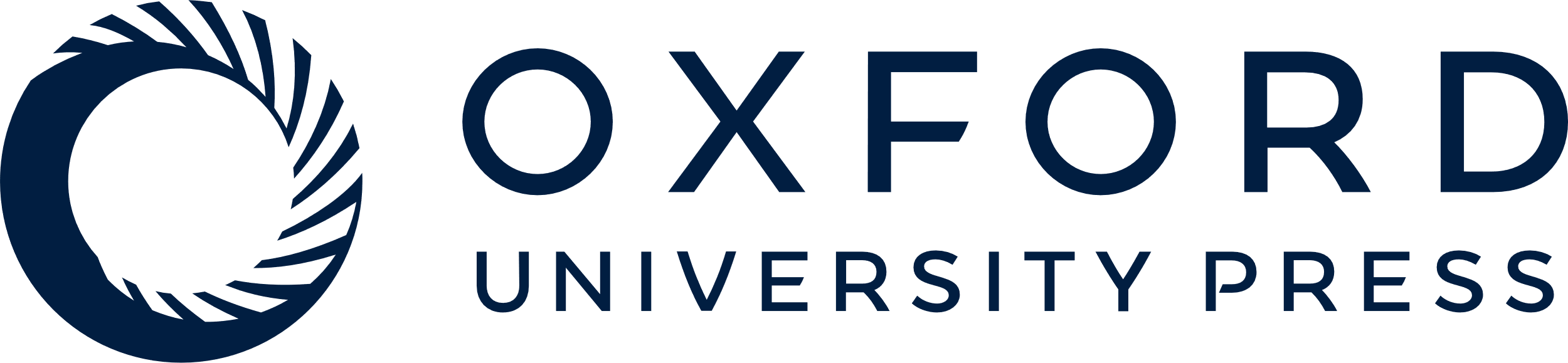 [Speaker Notes: Figure 3. The association between NIRS signals and measures of anxiety and task performance. The 3 representative channels with significant associations throughout both the first and the second task blocks are presented. (a) The correlation between [oxy-Hb] and task performance. (b) The correlation between [oxy-Hb] and state anxiety. (c) The correlation between [deoxy-Hb] and trait anxiety.


Unless provided in the caption above, the following copyright applies to the content of this slide: © The Author 2013. Published by Oxford University Press. All rights reserved. For Permissions, please e-mail: journals.permissions@oup.com]